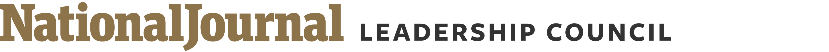 OUTLOOK
This week: FBI director nomination hearing, McConnell whips for BCRA, Bastille day in Paris and the NDAA
Outlook, week of July 10, 2017:
Senate Armed Services Committee nomination hearing for Richard Spencer to be secretary of the Navy (9:30 AM)
Senate Homeland Security and Governmental Affairs Committee  nomination hearings for David Glawe to be homeland security undersecretary for intelligence and analysis; and David Pekoske to be assistant homeland security secretary at the TSA (10:00 AM)
Senate Foreign Relations Committee nomination hearings for David Steele Bohigian to be EVP of the Overseas Private Investment Corporation and Jay Patrick Murphy to be UN alternate representative for special political affairs (10:00 AM)
Senate Veterans Affairs Committee hearing on multiple VA reform bills (2:30 PM)
Tuesday,
July 11
Senate Armed Services Committee nomination hearings for David Trachtenberg to be principal deputy defense undersecretary for policy; Owen West to be assistant defense secretary for special operations and low-intensity conflict; Ryan McCarthy to be under secretary of the Army; Charles Stimson to be general counsel of the Department of the Navy (9:30 AM)
House Agriculture Committee hearing on “The Next Farm Bill: Technology & Innovation in Specialty Crops” (10:00 AM)
Senate Judiciary Committee nomination hearing for Christopher Wray to be director of the FBI (10:00 AM)
House Appropriations Committee markups of the FY2018 Energy and Water Development and FY2018 Agriculture Bills (10:30 AM), FY2018 Interior Bill (3:00 PM) and the FY2018 Homeland Security Bill (4:30 PM)
Wednesday, 
July 12
Senate HELP Committee nomination hearing for Patrick Pizzella to be deputy labor secretary; and Marvin Kaplan and William Emanuel to be members of the National Labor Relations Board (9:30 AM)
Senate Foreign Relations Committee hearing on the “2017 Trafficking in Persons Report” (9:30 AM)
Senate Agriculture Committee hearing on the 2018 Farm Bill: “Opportunities in Global & Local Markets, Specialty Crops, & Organics” (10:00 AM)
The House is expected to vote on the National Defense Authorization Act for FY2018
Thursday
July 13
The White House:
Monday, the vice president will hold bilateral meetings with the prime minister of Tunisia
Thursday, the president will travel overnight to Paris, France
Friday, Trump will attend the Bastille Day parade on the Champs-Elysees at the invitation of French President Emmanuel Macron
In the evening, the presidents will dine together at the Eiffel Tower
Sources: National Journal Daybook, 2017. This schedule was updated on Monday June 26, 2017. It is not exhaustive and is subject to change.
July 10, 2017  |  Daniel Stublen